Корпоративная психология: современные тенденции
Ольга Сергеевна Дейнека
Профессор
Введение
Современная бизнес-организация функционирует в определенной КУЛЬТУРНОЙ СРЕДЕ (менталитет населения, баланс «традиции/инновации», отношения в системе «бизнес-государство»). 

При этом она вырабатывает собственные нормы, ценности, модели поведения, ритуалы, которые формируют ее КОРПОРАТИВНУЮ КУЛЬТУРУ.
2
Определение
Корпоративная культура – это  модель поведения внутри бизне-организации, сформированная в процессе ее функционирования и разделяемая всеми ее членами.

 О корпоративной культуре можно судить по целям, ценностям, нормам, правилам, принципам и традициям.
3
Компоненты корпоративной культуры
система лидерства;
миссия организации;
стиль разрешения конфликтов;
система коммуникации;
этикет делового общения;
качество деятельности;
символика, лозунги;
организационные табу;   
ритуалы.
4
Управление или политика фирмы?«..всякая система коллективного действия складывается как система власти....Ибо коллективное действие есть не что иное, как повседневная политика»(Мишель Крозье)
5
Психологические предпосылки корпоративности
6
Корпоративная этика в рамках корпоративной культуры
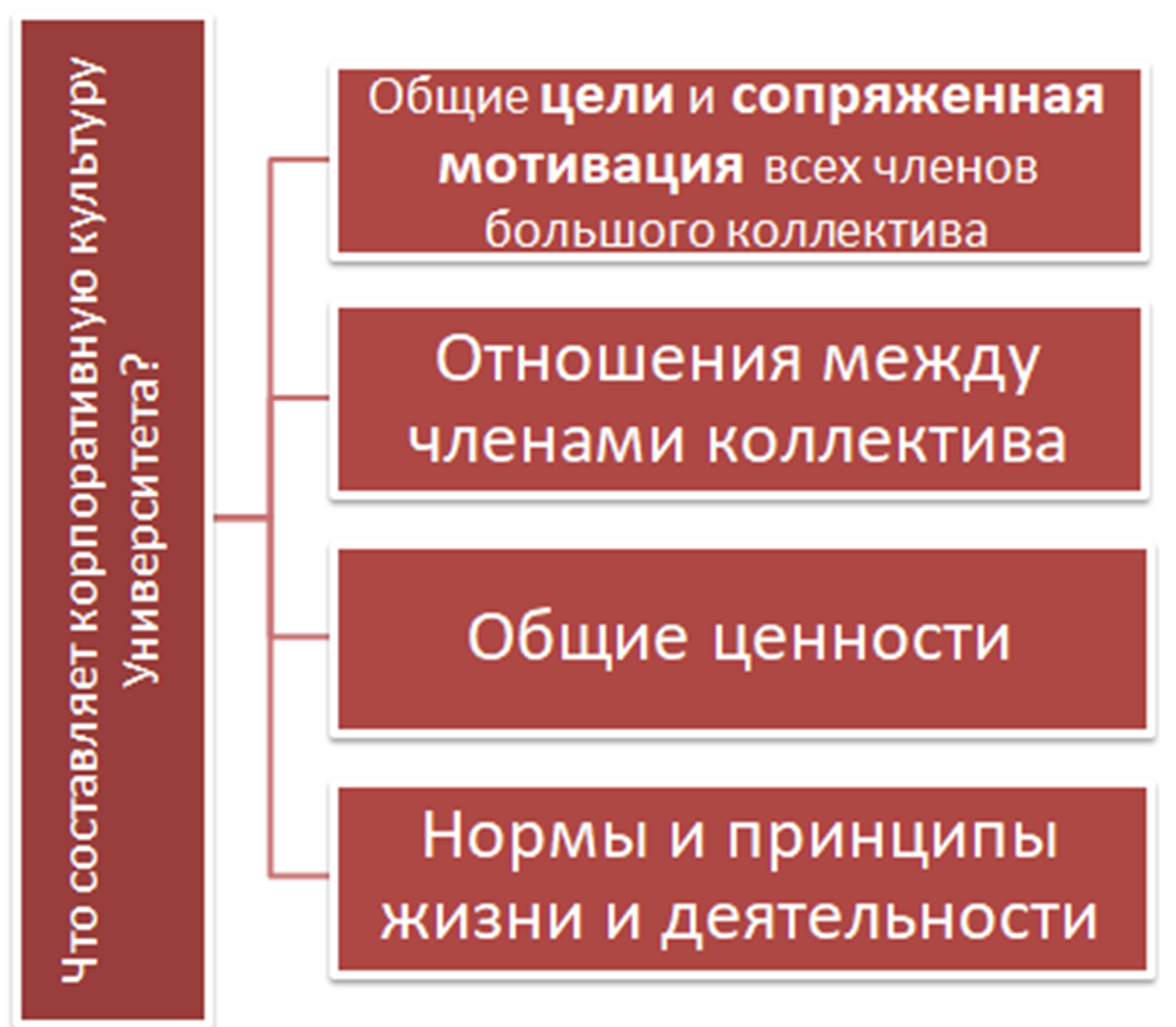 7
Тип культуры организации, по К. Камерону и Р. Куинну
иерархическая культура, 
огромное число правил и норм, 
окончательное решение за руководителем
8
Тип культуры организации, по Г. Хофстеде
большая дистанция власти, 
развитый коллективизм
высокое стремление избежать неопределенности
9
Тип культуры вуза, по Д. Зоненфельду
тип «клубной культуры», 
продвижение по службе зависит от стажа
10
Тип культуры организации, по Р. Акоффу
«консультативный тип» культуры, 
активное участие работников в формировании целей и средств 
организация предоставляет социальные услуги
11
Корпоративная культура (по Б.Карлоффу)
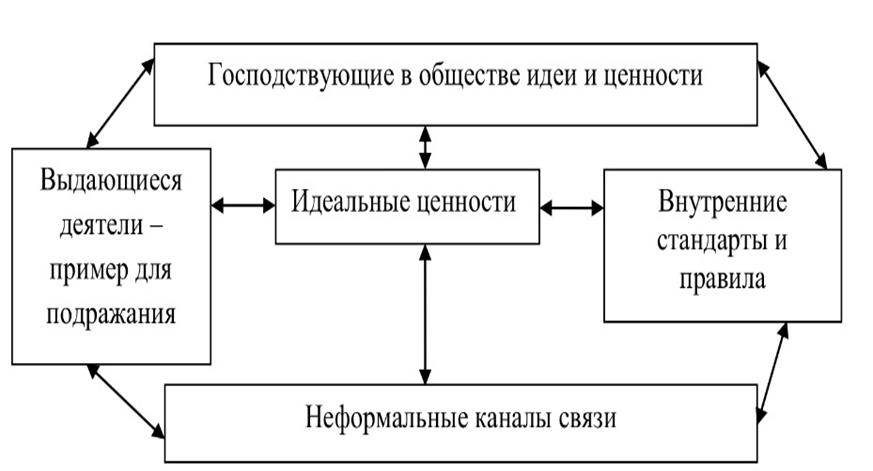 12
Тип взаимоотношений
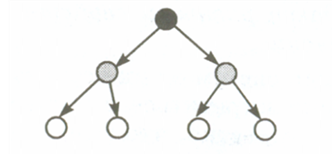 Для корпоративной культуры вуза характерны умеренно-авторитарные вертикальные отношения, для которых типично повышенное внимание к позиции руководства, сравнительно высокий уровень ответственности перед организацией, которую представляет ректор.
13
Корпоративные ценности
1. Постоянное совершенствование:

обучение
развитие во всех направлениях своей деятельности
профессиональное и личное совершенствование работников
инициативность 
творческий подход
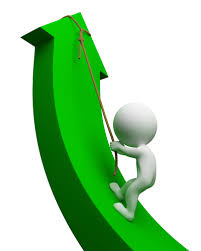 Корпоративные ценности
2. Партнерские отношения:

индивидуальный подход к каждому работнику
открытость к общению
умение учитывать иную позицию
Корпоративные ценности
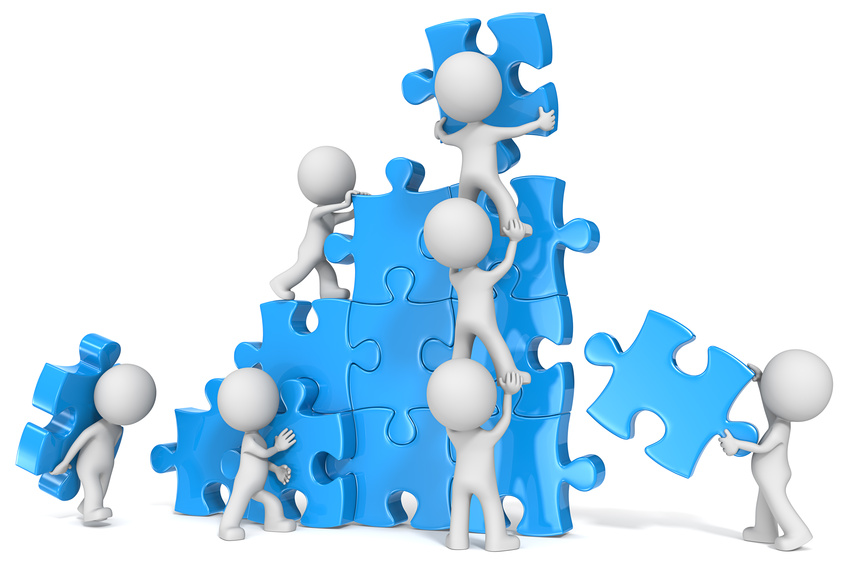 3. Командный дух:

деловая этика
коллективная ответственность 
взаимопомощь и взаимоуважение
Корпоративное поведение
Необходимо проявлять вежливость, тактичность и ответственность:
К себе
К коллегам
К администрации 
К социальному окружению
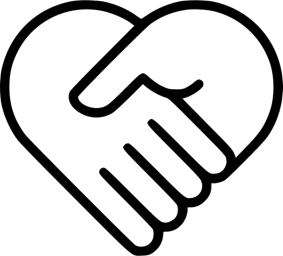 17
Установка на соперничество
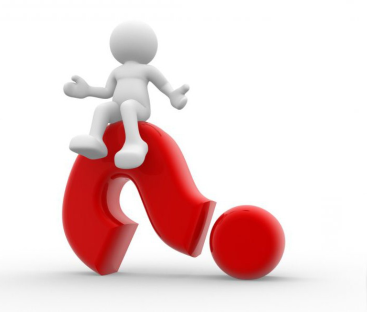 усиление чувства одиночества, 
черно-белое видение мира, 
упрощение в оценках людей;
 тенденция обезличивания
снижение творческой активности;
Установка на соперничество
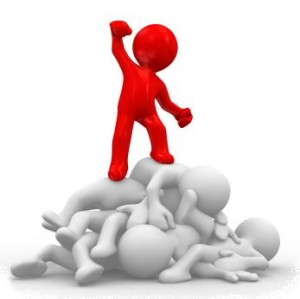 враждебность, агрессия;
неуверенность, снижение самооценки;
парадоксальный страх победы
снижение доверия
Установка на сотрудничество
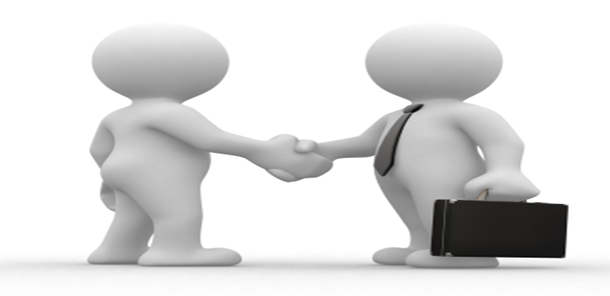 повышается уверенность в себе!!!
создается благоприятный фон для деятельности и творчества!!!
повышается эффективность деятельности, выгода для обоих партнеров!!!
возрастает доверие
Эффективный коллектив
21
22